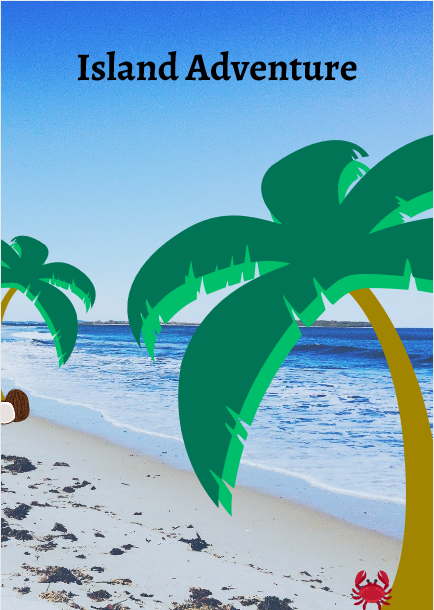 An Interactive Drama Toolkit
Role-play Scene Supporting Slides

Heather Kate Molloy for Pamis
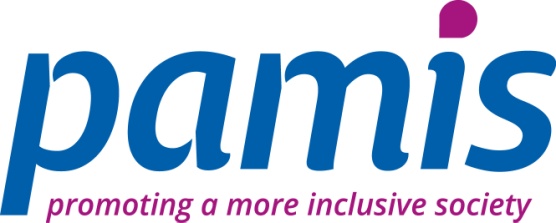 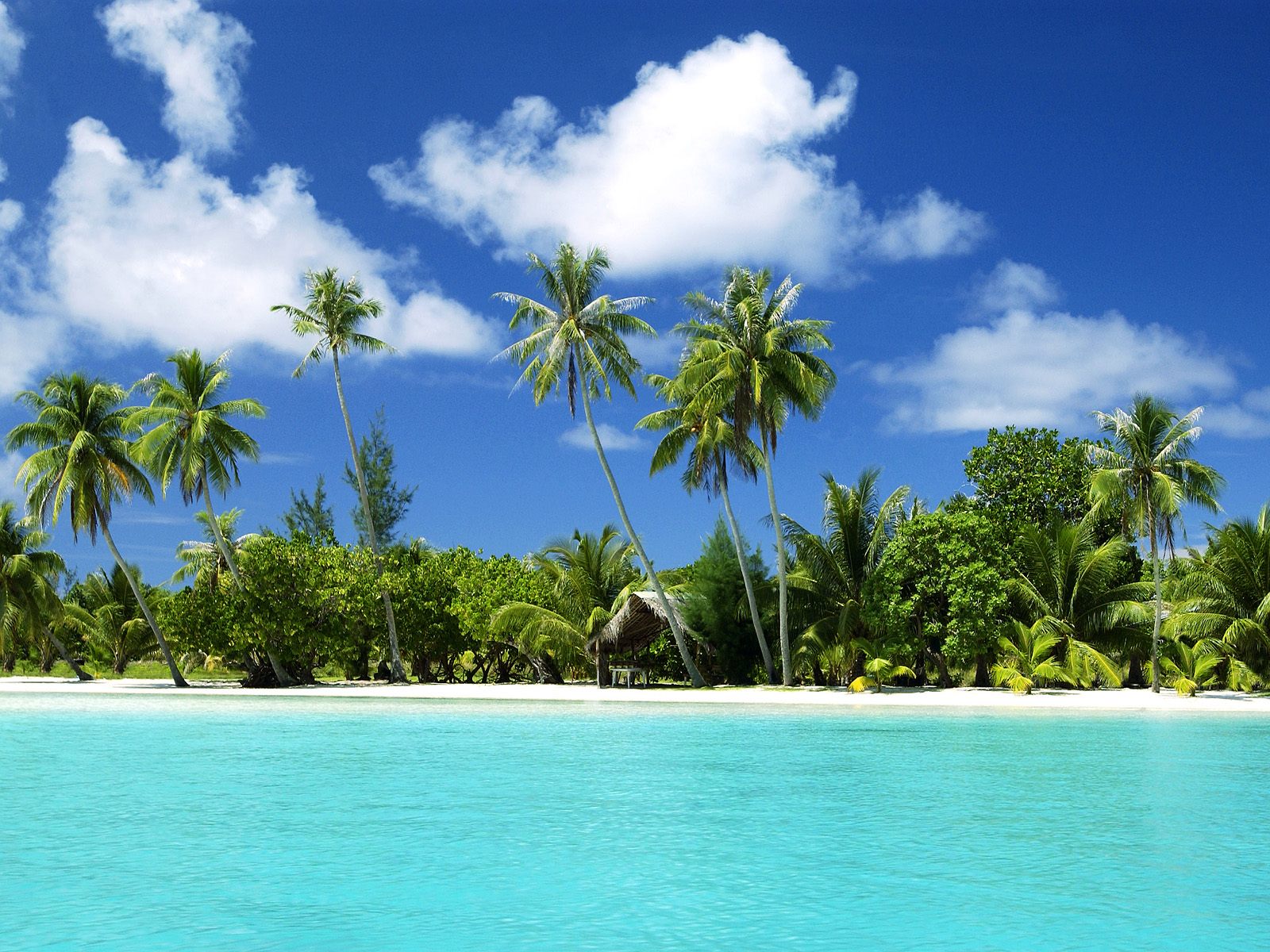 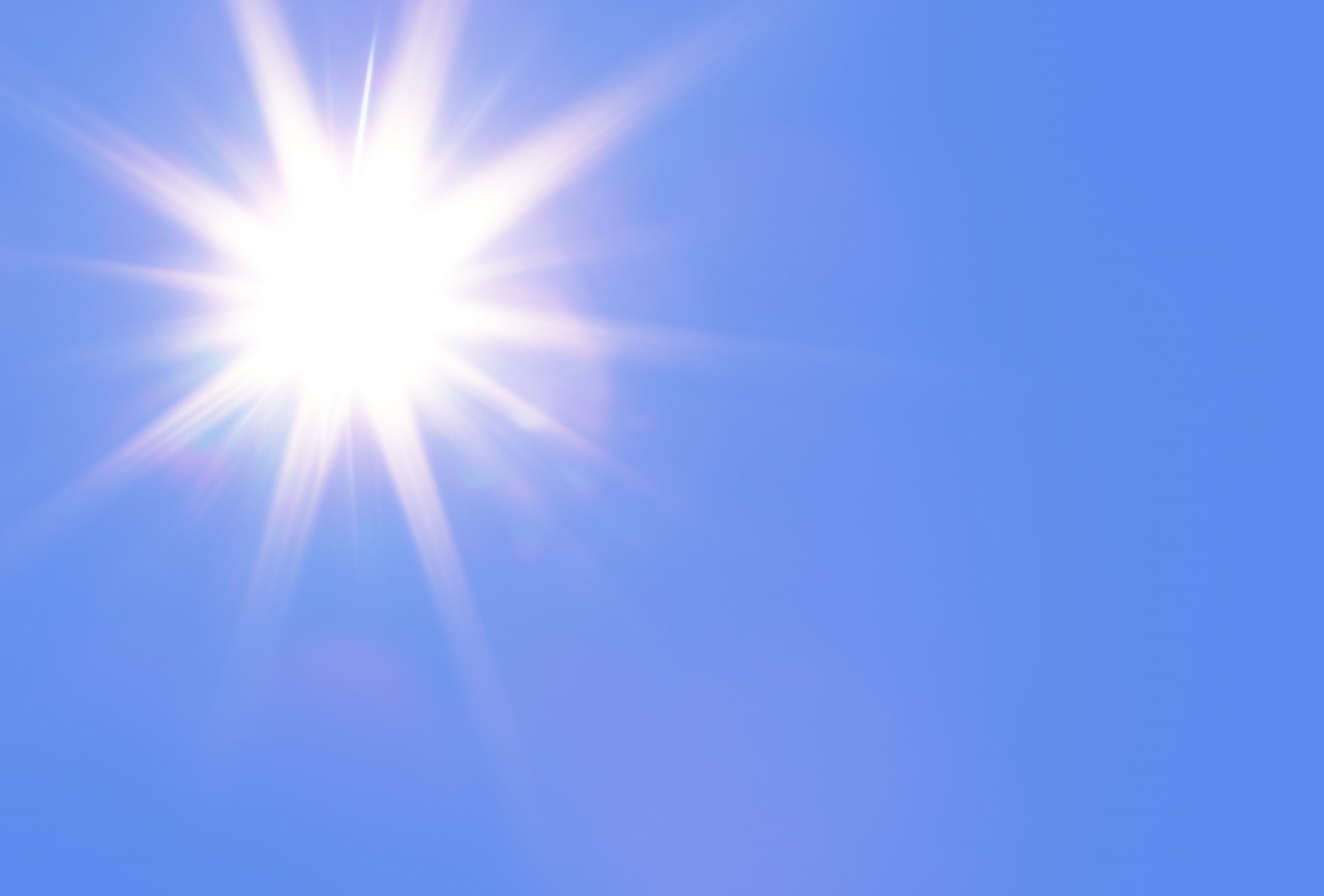 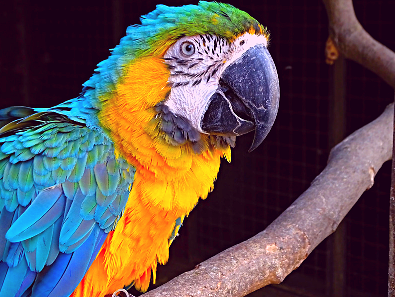 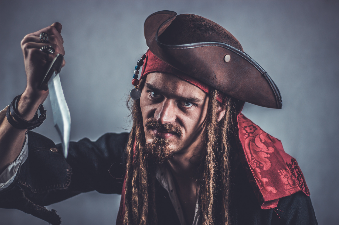 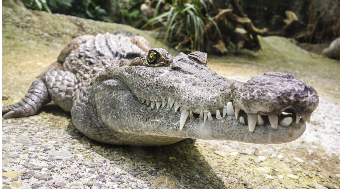 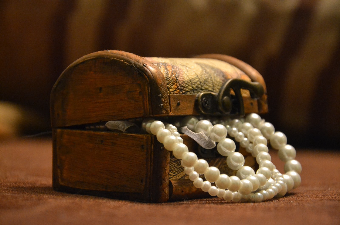 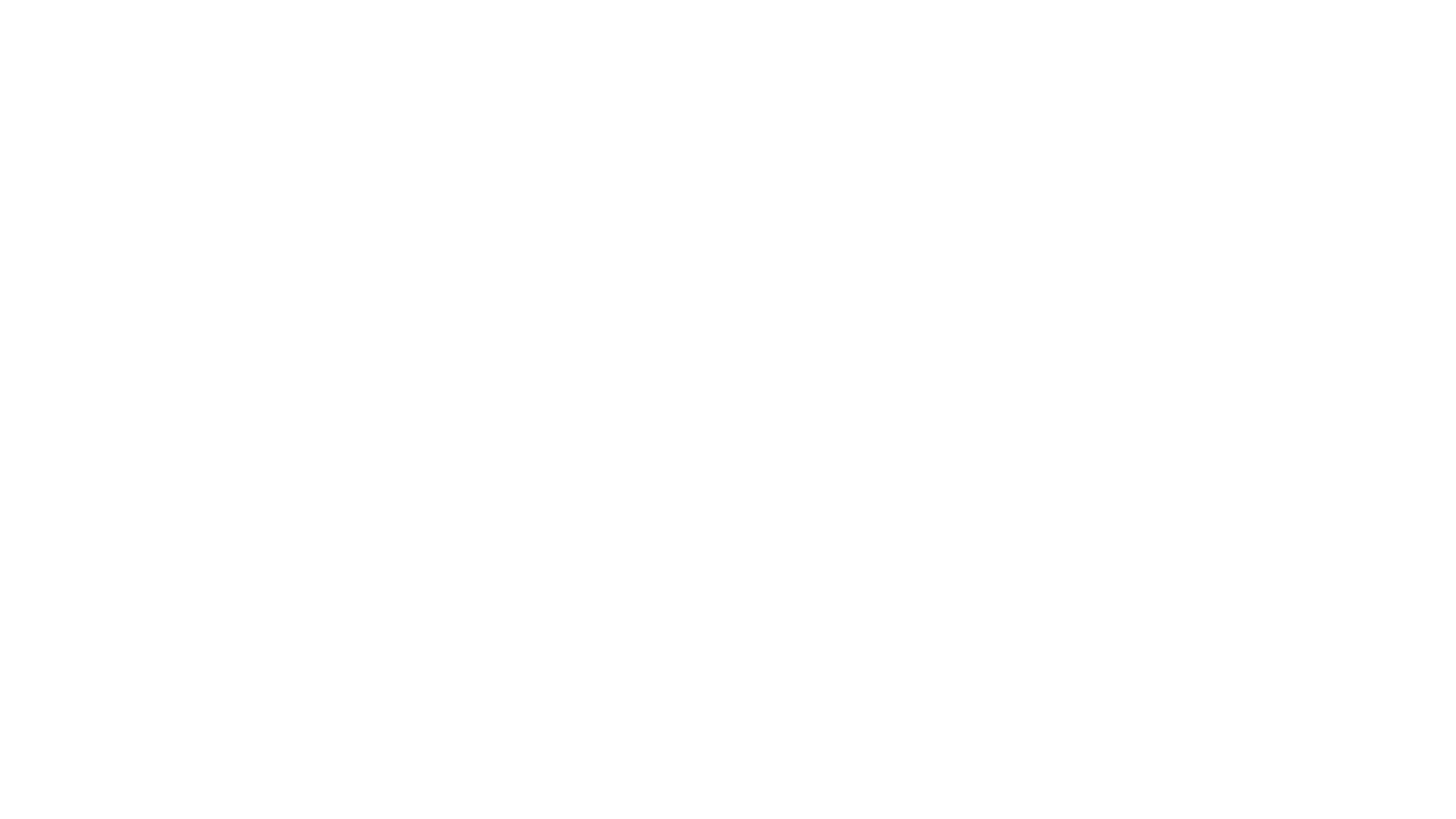 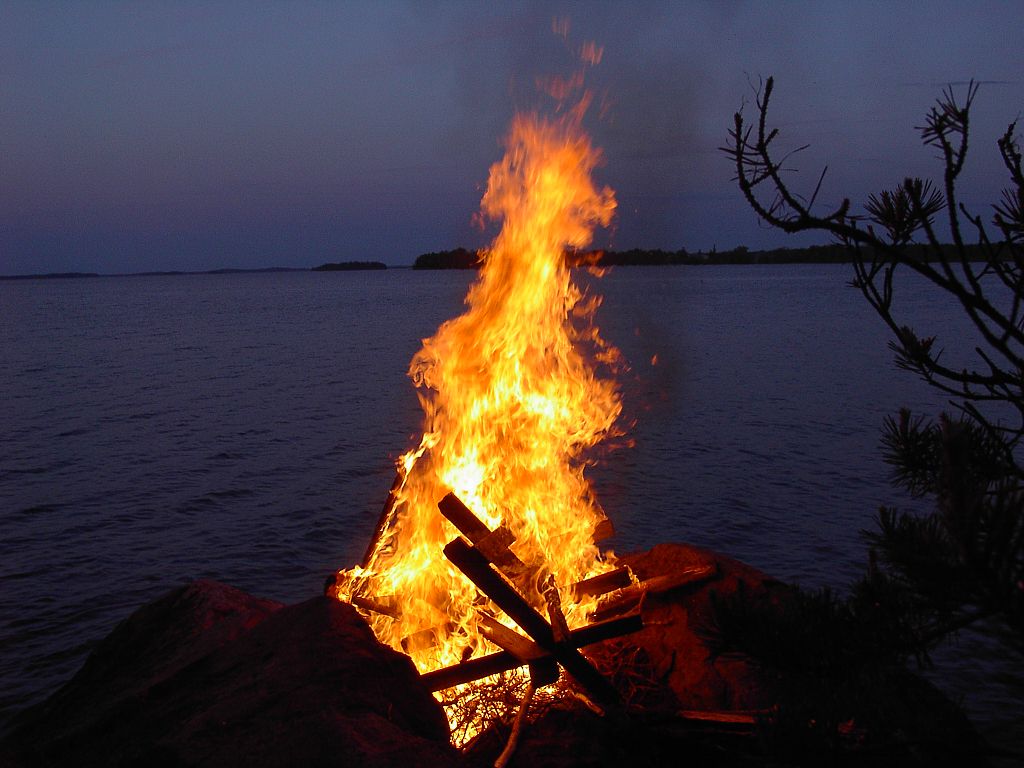 This Photo by Unknown Author is licensed under CC BY-SA
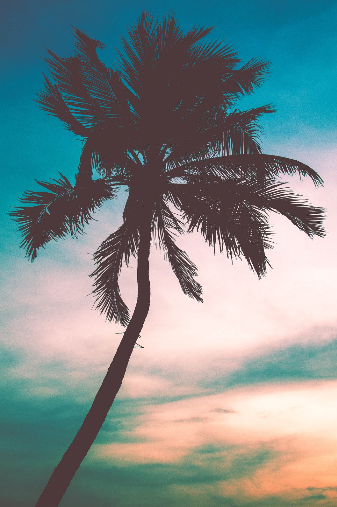 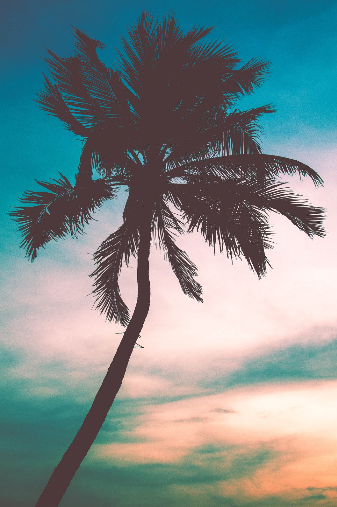 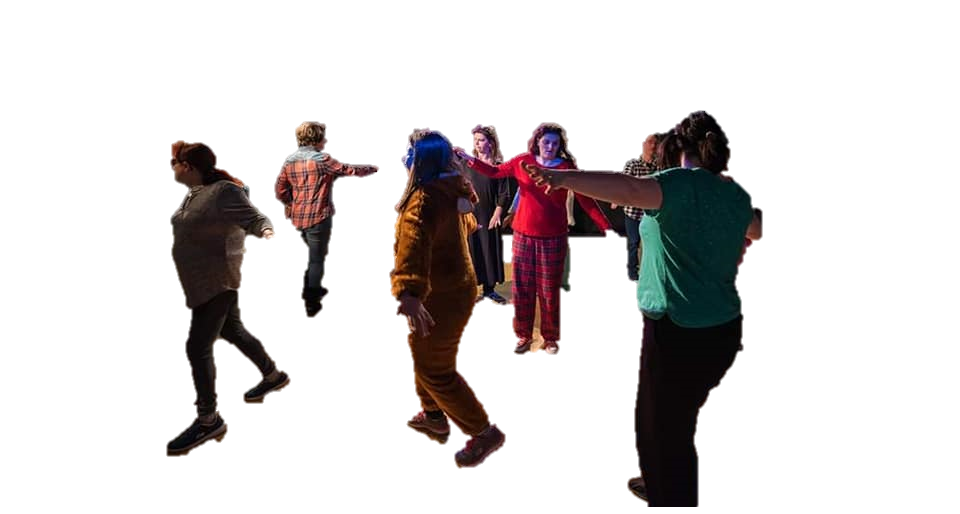